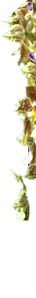 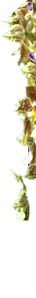 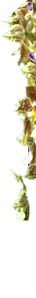 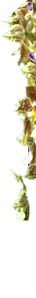 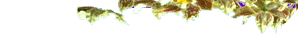 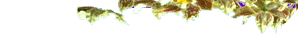 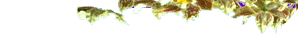 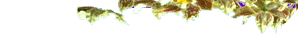 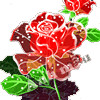 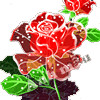 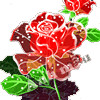 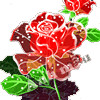 TRƯỜNG THCS BÌNH KHÁNH
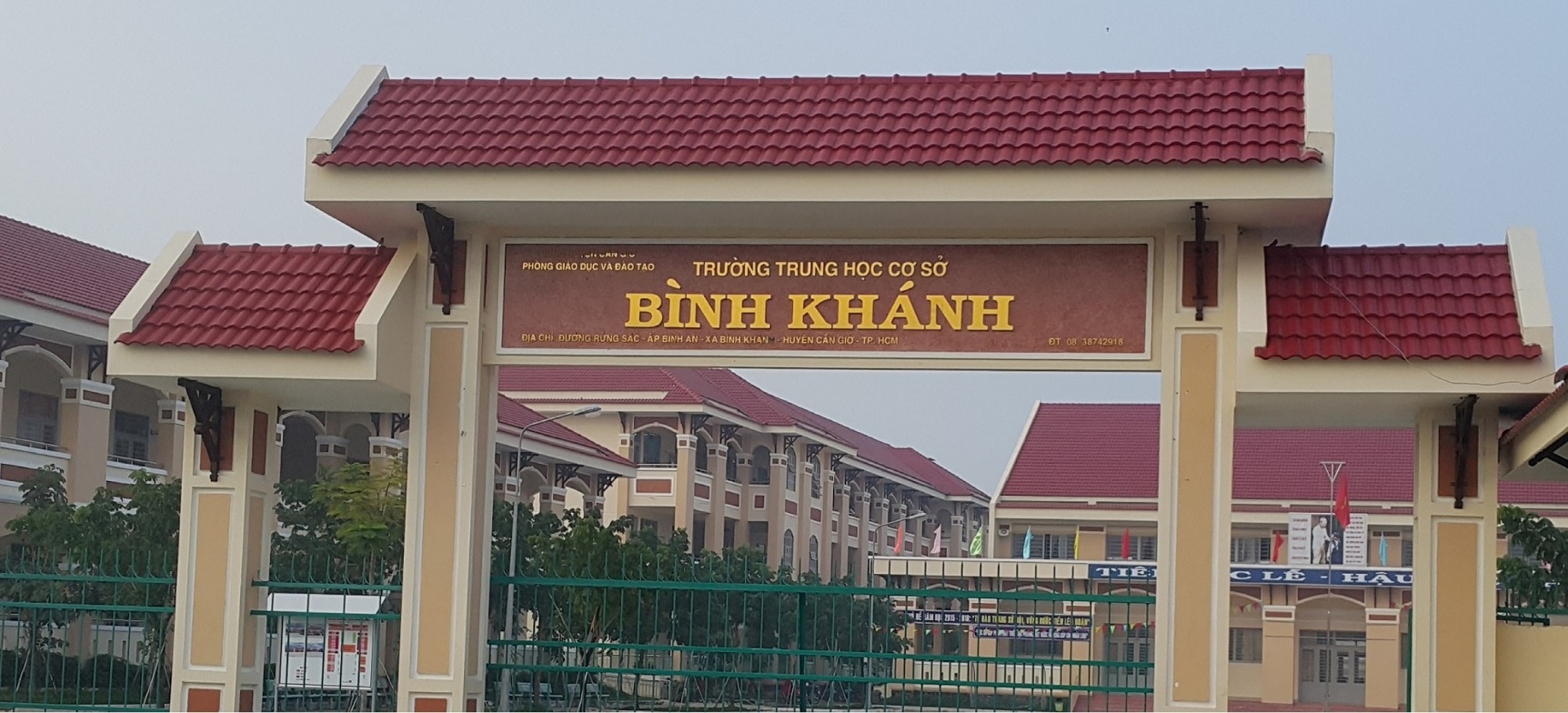 MÔN HỌC ÂM NHẠC
Người thực hiện: Huỳnh Quốc Bảo
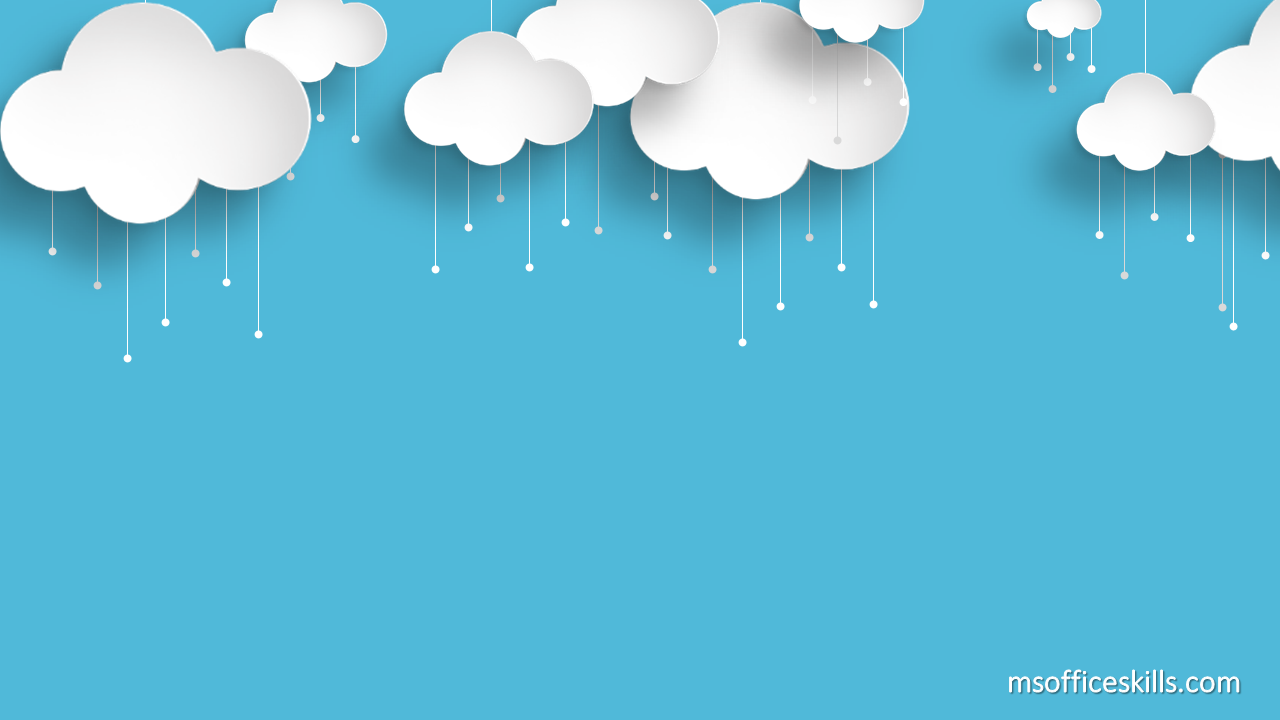 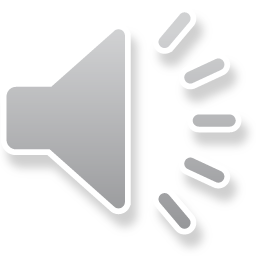 KHỞI ĐỘNG
Nghe nhạc đoán tên bài hát
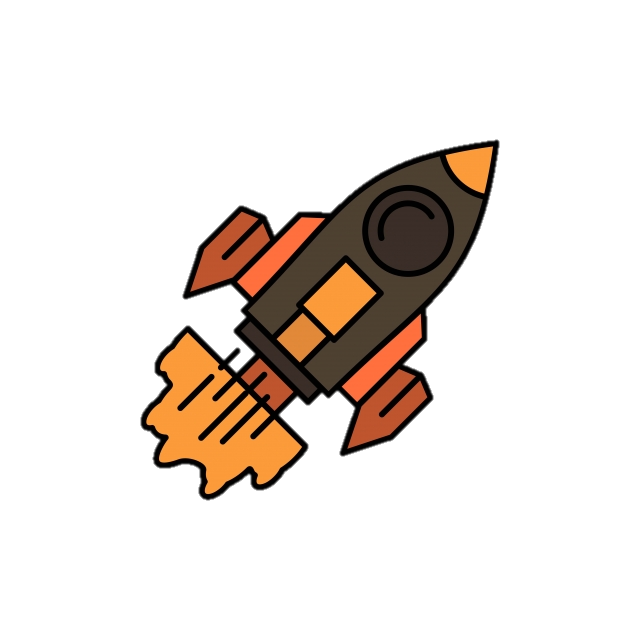 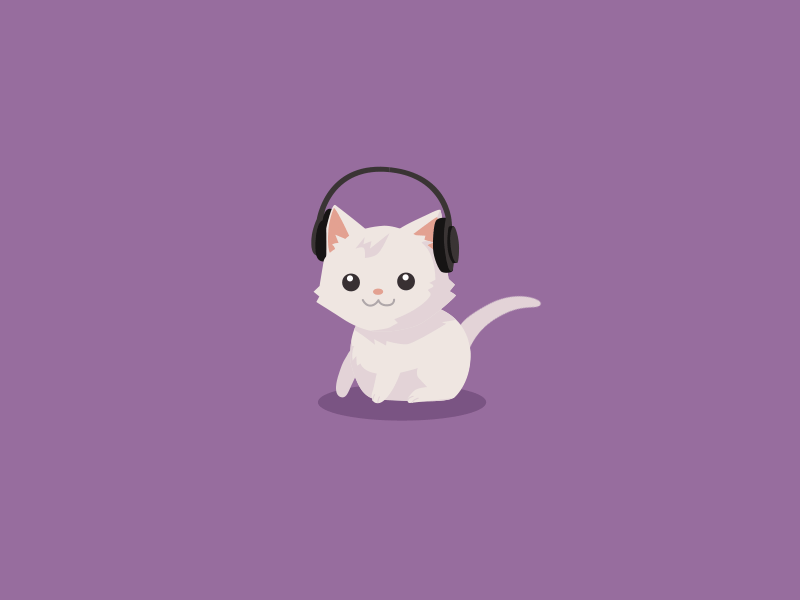 MÙA THU NGÀY KHAI TRƯỜNG
Đáp án
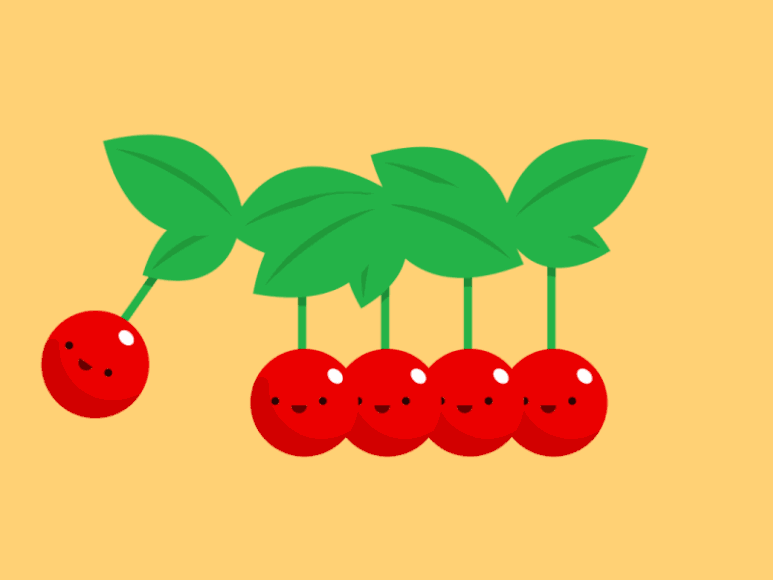 LÝ DĨA BÁNH BÒ
Đáp án
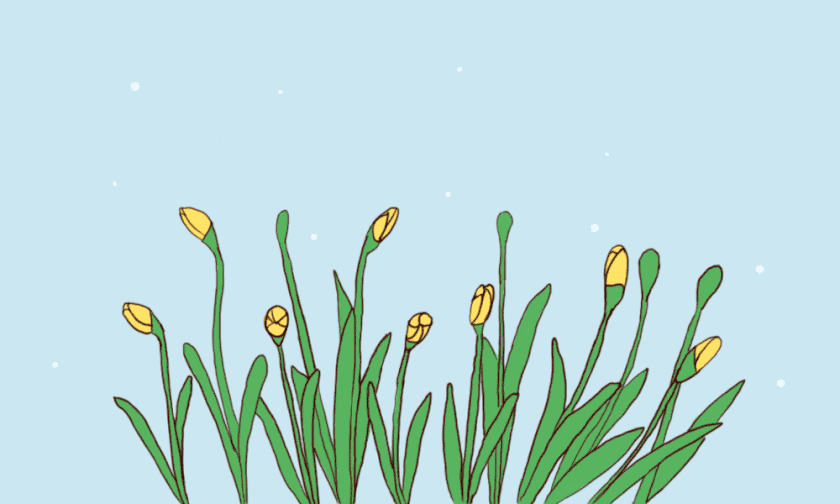 MÁI TRƯỜNG MẾN YÊU
Đáp án
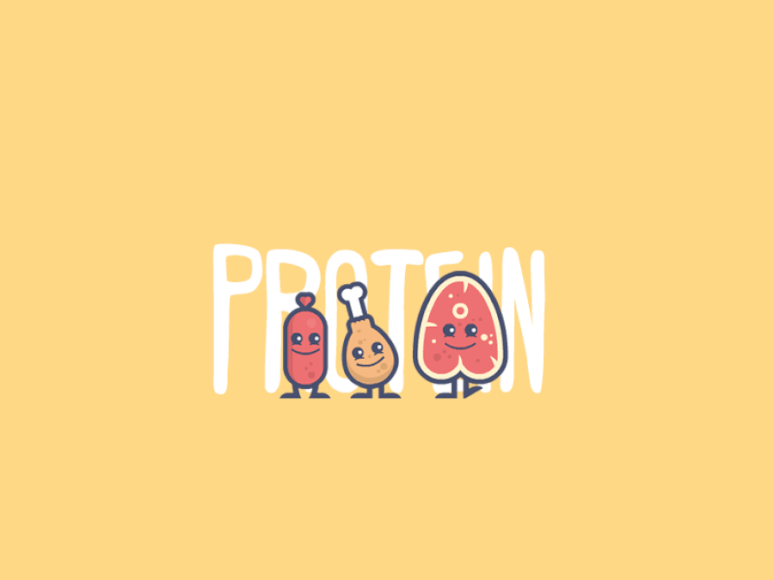 HÀNH KHÚC TỚI TRƯỜNG
Đáp án
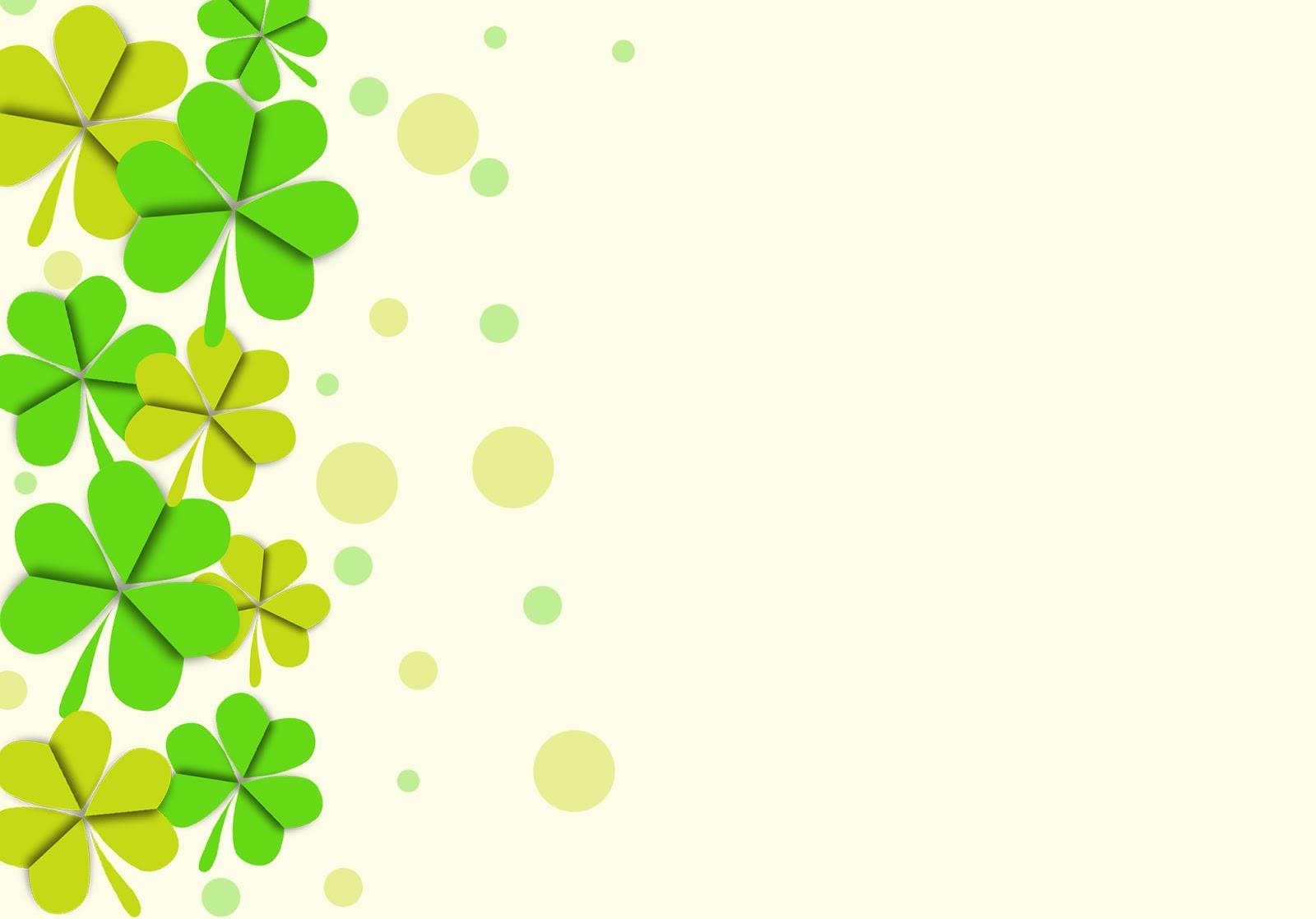 Tiết 10 : 
NHẠC LÝ: GIỌNG SONG SONG, GIỌNG LA THỨ HÒA THANH
TẬP ĐỌC NHẠC SỐ 3: HÃY HÓT, CHÚ CHIM NHỎ HAY HÓT
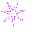 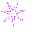 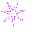 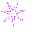 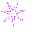 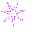 I. Nhạc lí:
1. Giọng song song
- Quan sát và so sánh 2  ví dụ sau
VD1:Giọng C-dur (Đô Trưởng)
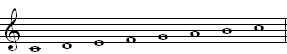 VD2: Giọng a- moll (La thứ)
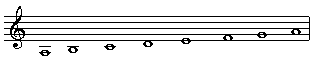 PHIẾU HỌC TẬP SỐ 1
Thảo luận nhóm hoàn thành Phiếu học tập 1 trong vòng 2 phút
Chung hóa biểu
Âm chủ là nốt Đô
Âm chủ là nốt La
VD1:Giọng C-dur
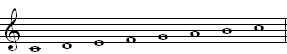 VD2: Giọng a- moll.
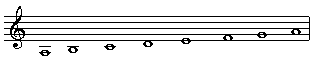 => Đó gọi là cặp giọng song song
Vậy giọng song song là gì?
Giọng song song là một giọng trưởng và một giọng thứ có chung hoá biểu nhưng khác âm chủ
I. Nhạc lí:
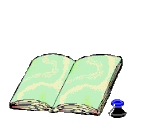 1. Giọng song song
Giọng song song là một giọng trưởng và một giọng thứ có chung hoá biểu nhưng khác âm chủ
2. Giọng La thứ hoà thanh
Giọng La thứ tự nhiên.
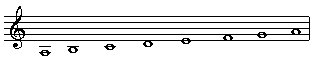 Sự khác nhau giữa La thứ tự nhiên và La thứ hòa thanh?
Giọng La thứ hoà thanh
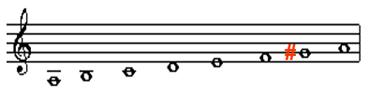 I         II        III       IV        V         VI      VII     (I)
Giọng La thứ hoà thanh có âm bậc VII tăng lên ½ cung so với giọng La thứ tự nhiên
I. Nhạc lí:
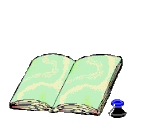 1. Giọng song song
Giọng song song là một giọng trưởng và một giọng thứ có chung hoá biểu nhưng khác âm chủ
2. Giọng La thứ hoà thanh
Giọng La thứ hoà thanh có âm bậc VII tăng lên ½ cung so với giọng La thứ tự nhiên
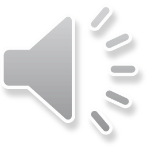 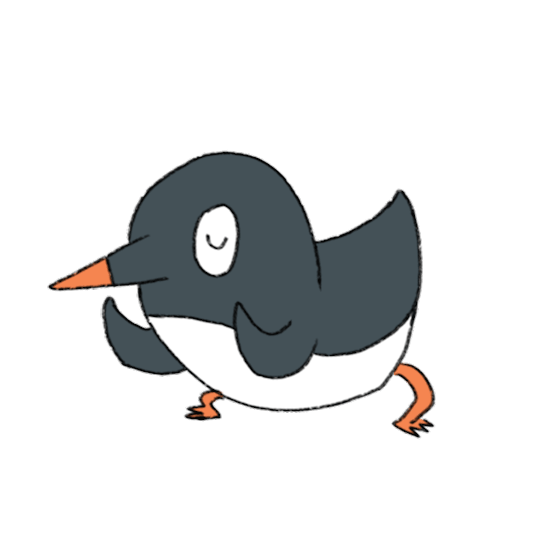 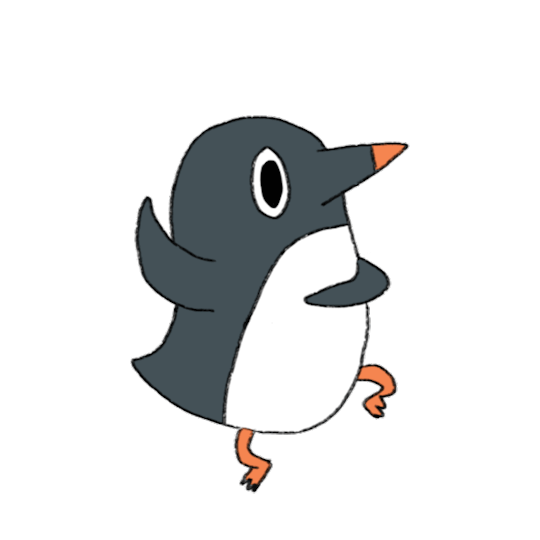 II. Tập đọc nhạc số 3.
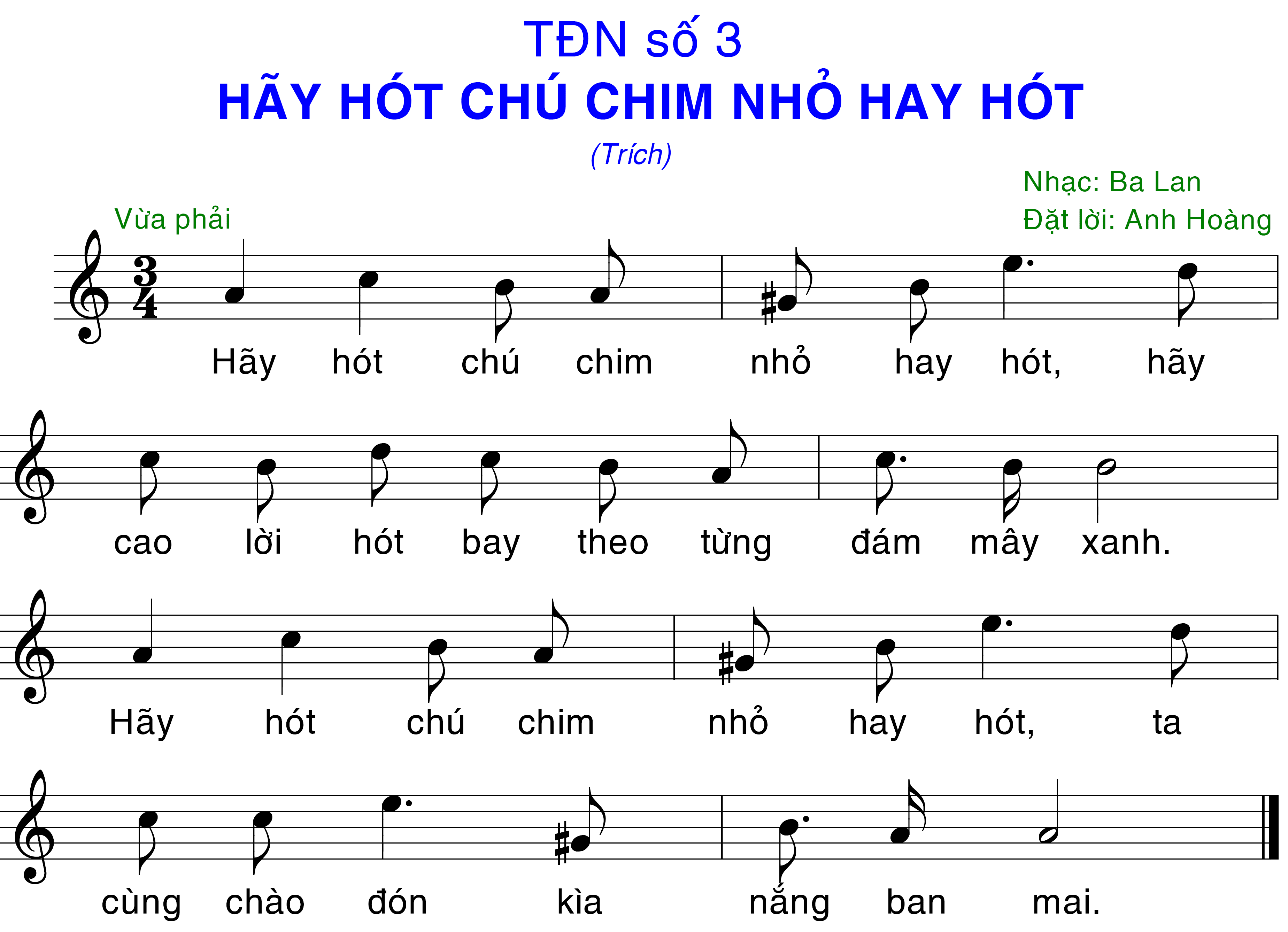 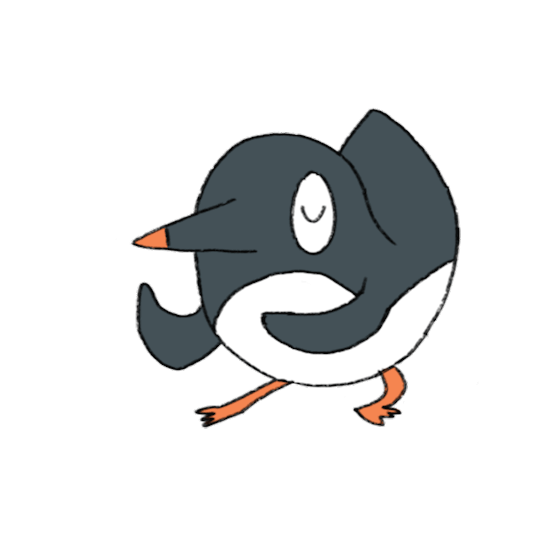 Hãy hót, chú chim nhỏ hay hót (Trích)
Nhạc Ba Lan
Đặt lời: Anh Hoàng
Bài TĐN được viết ở nhịp nào, sử dụng những kí hiệu gì? Bài TĐN được viết ở giọng nào?
KHỞI ĐỘNG GIỌNG
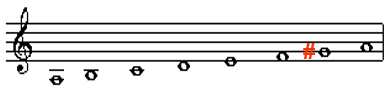 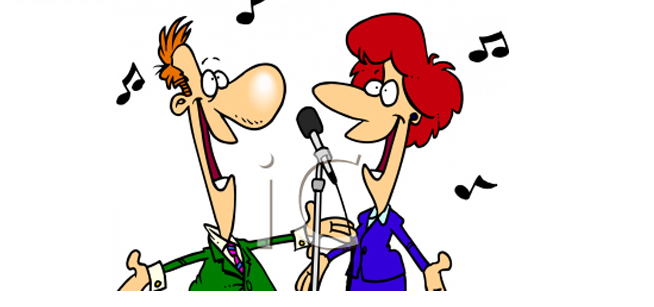 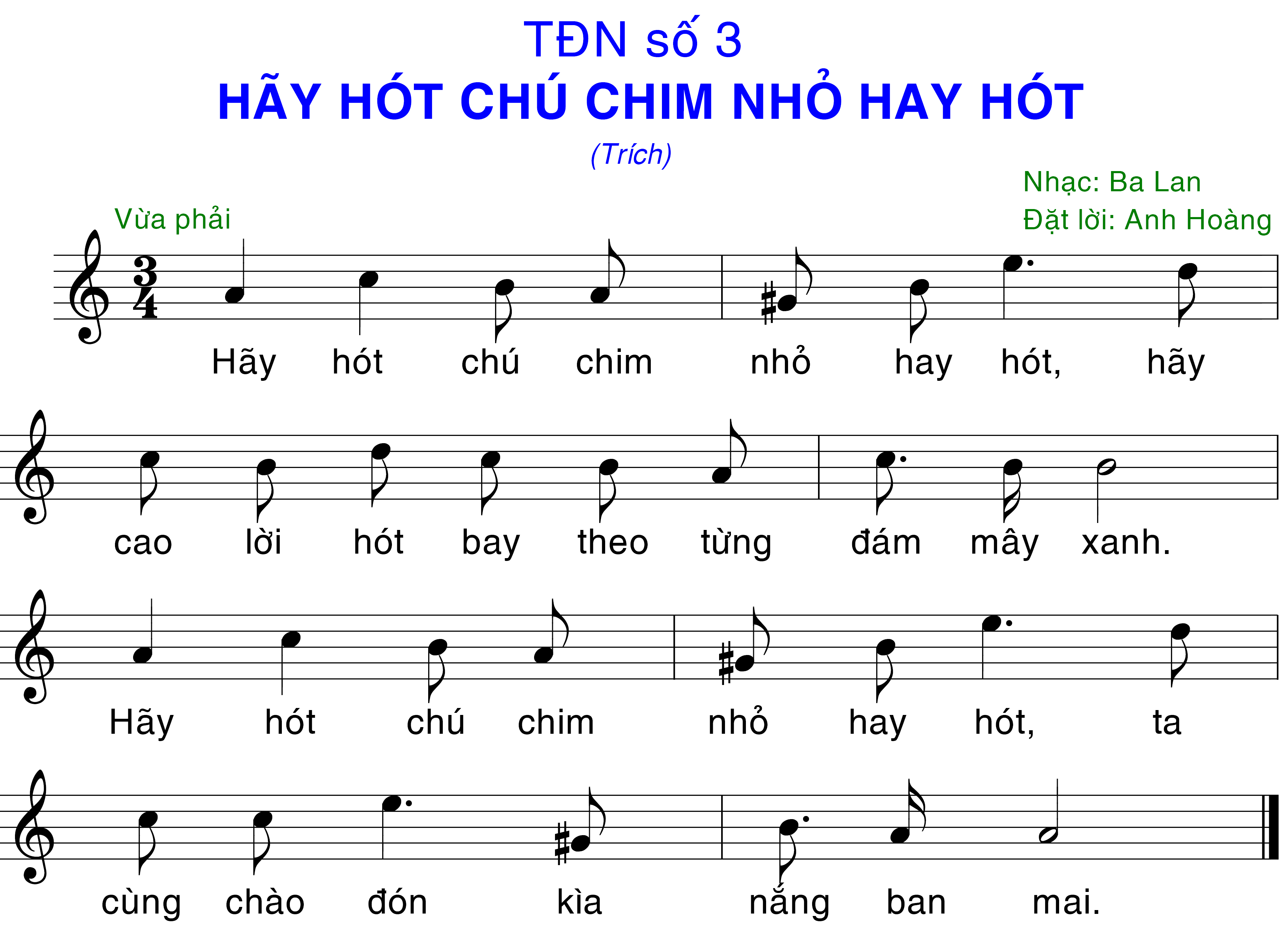 Câu 1
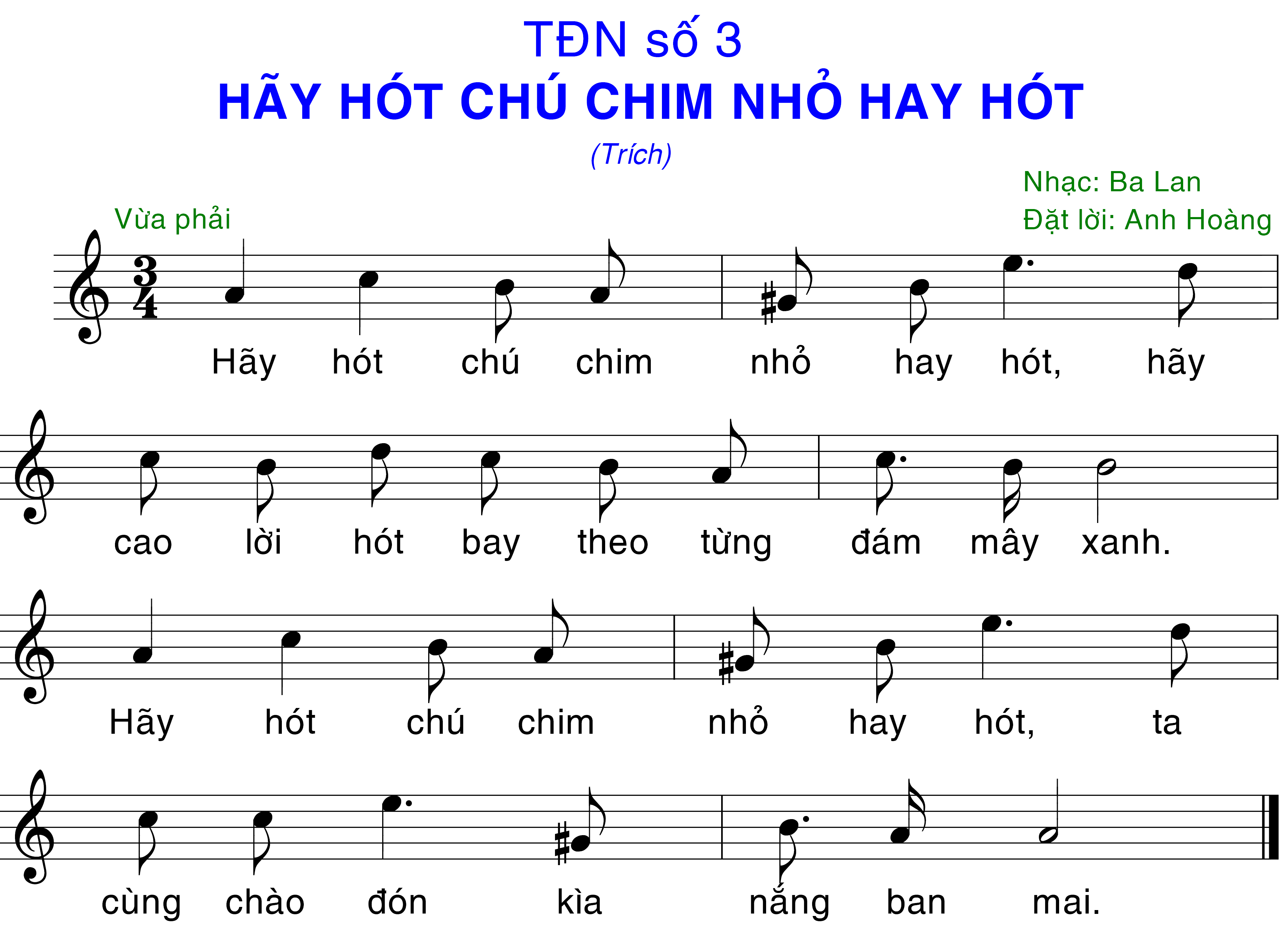 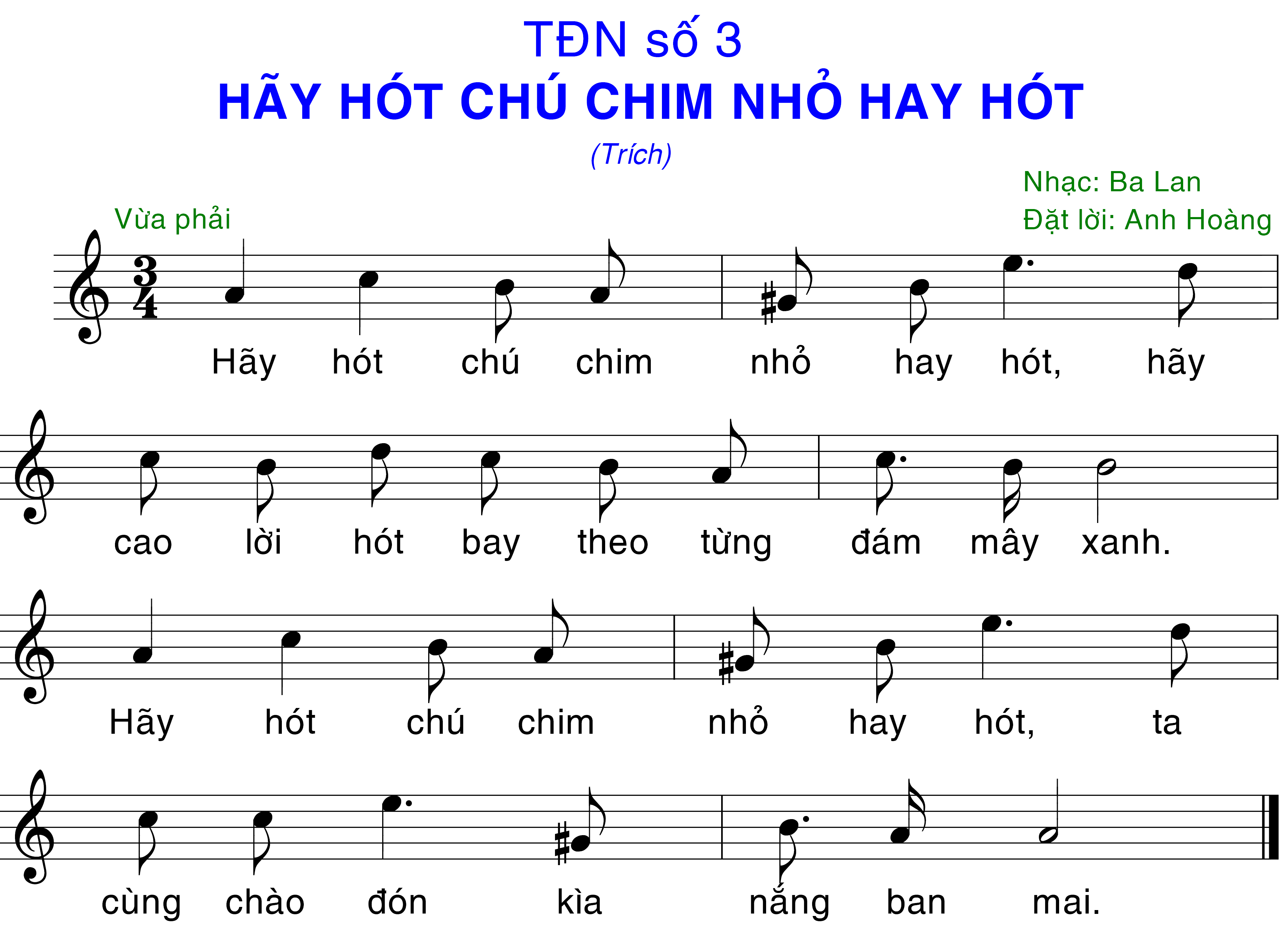 Câu 2
Câu 3
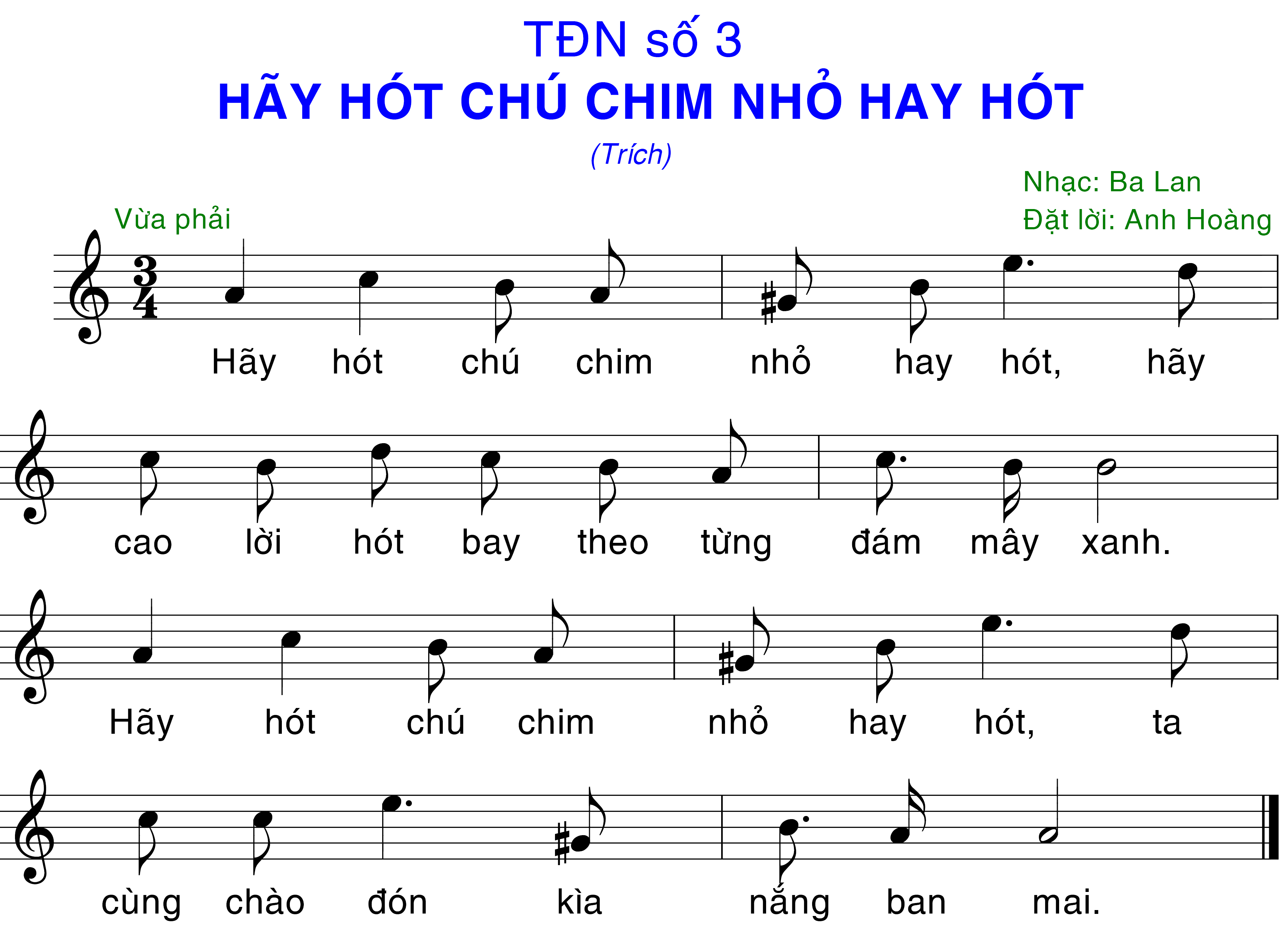 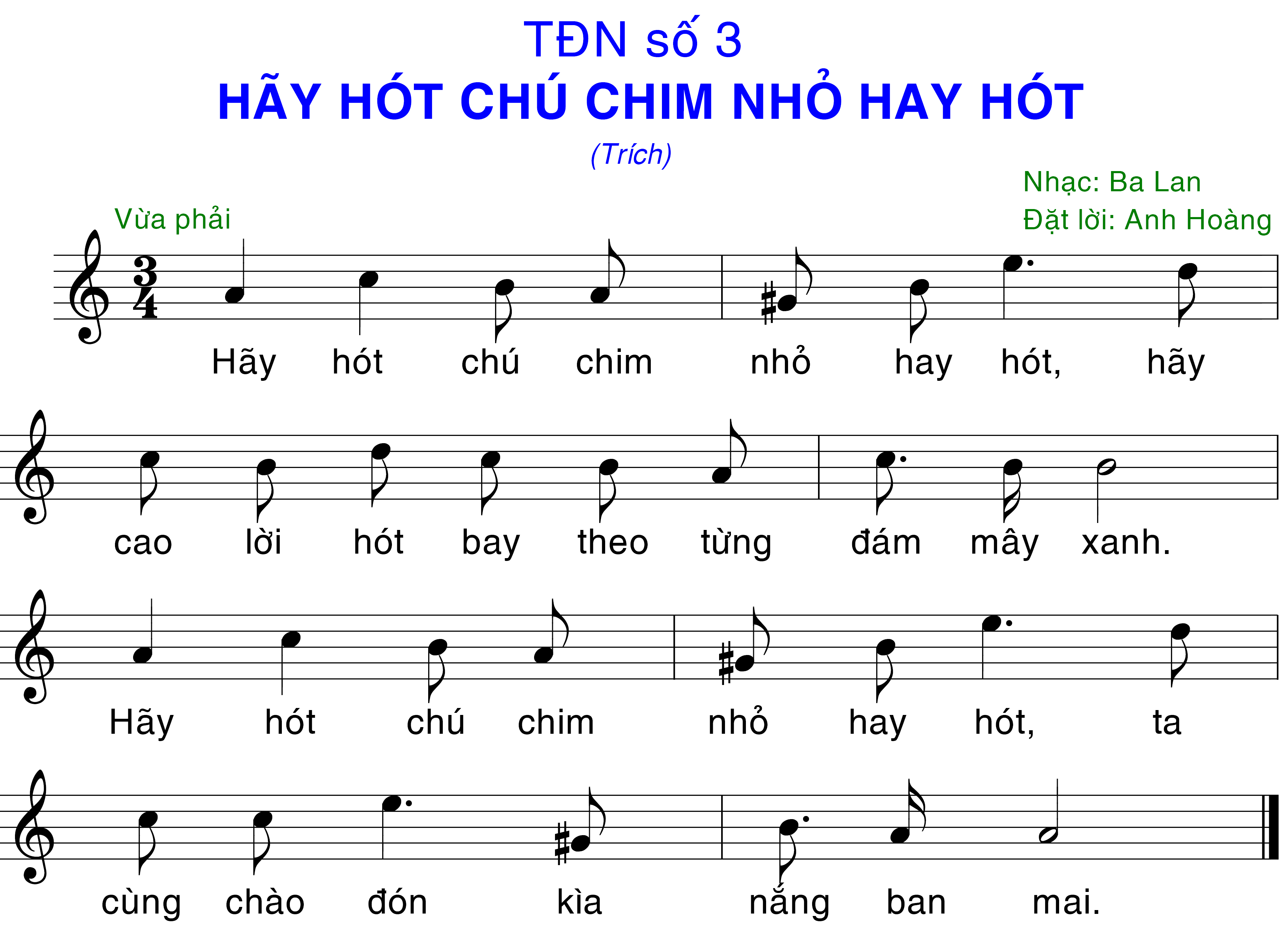 Câu 4
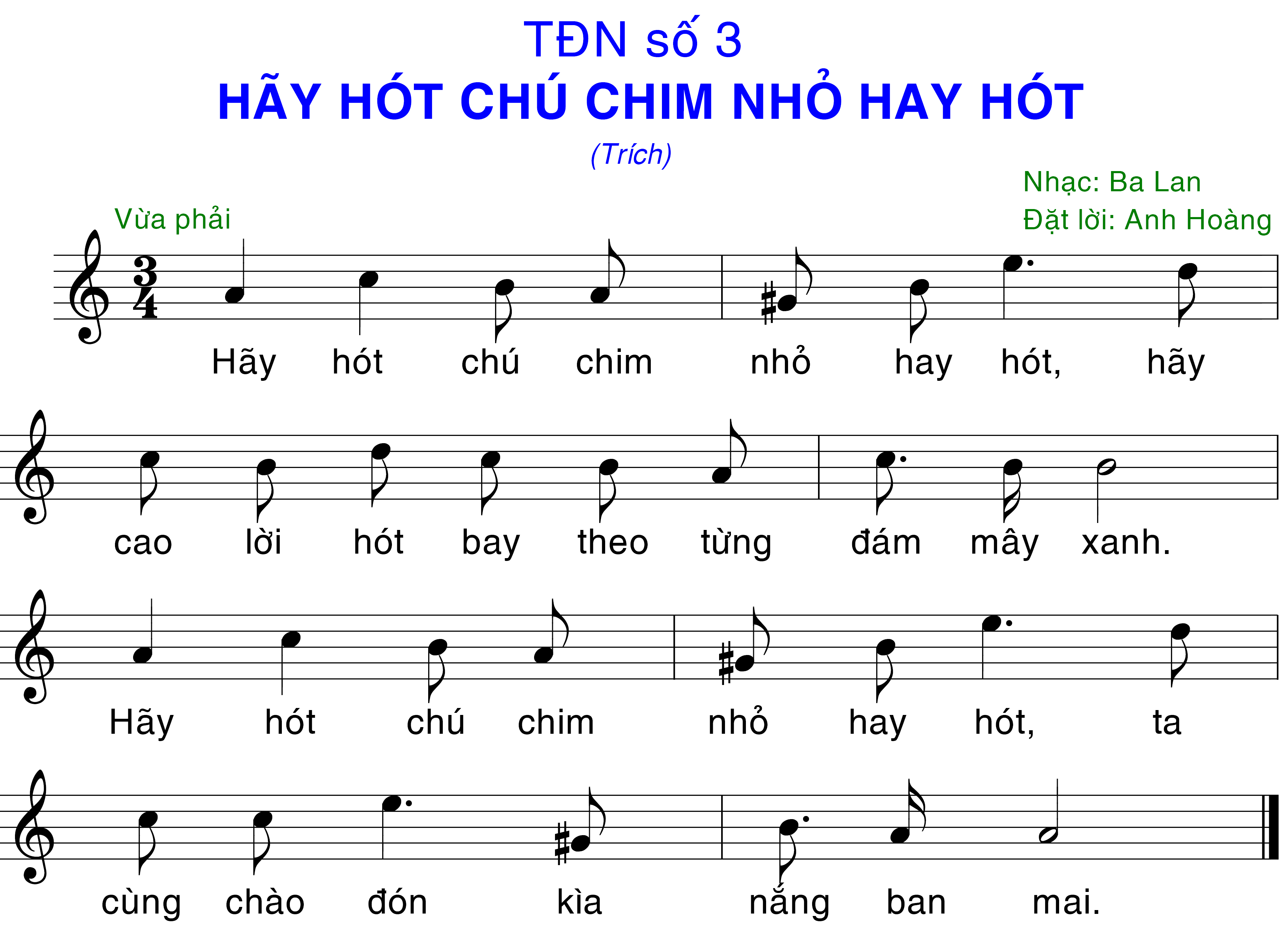 TIẾT 10:
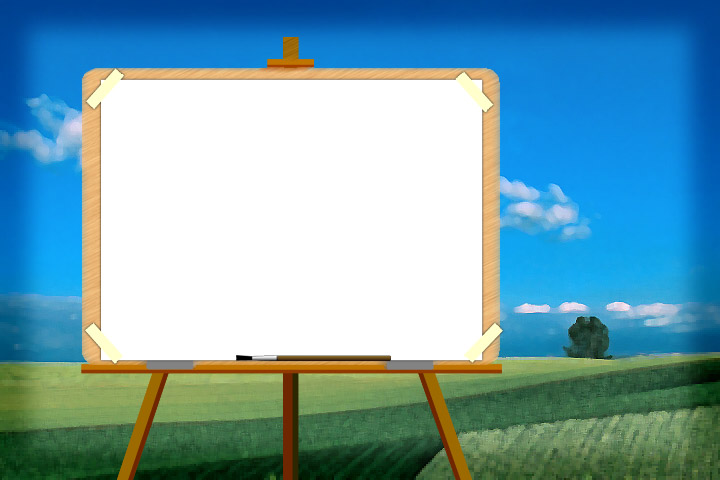 Em muốn làm nhạc sĩ !!!
Tự viết lời bài hát dựa trên nền nhạc của bài TĐN số 3 chủ đề về mẹ, về cô…
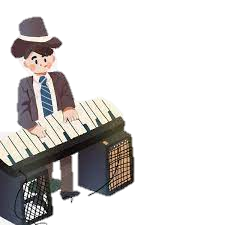 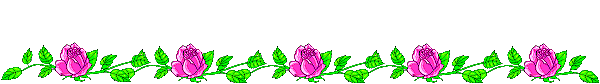 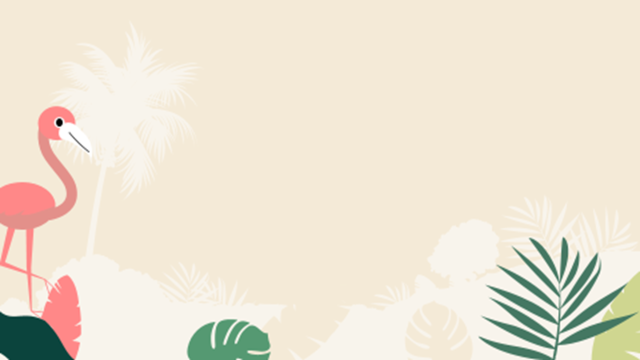 Dặn dò
Kiến thức bài cũ:
Tìm các cặp giọng song song
Nắm chắc giọng la thứ hòa thanh
Đọc tốt bài TĐN số 3
Đọc trước Bài mới: Tiết 11
Ôn bài  hát  “ tuổi hồng” và tập đọc nhạc số 3
 Tìm những thông tin về  nhạc sĩ Phan Huỳnh Điểu và  Bài hát bóng cây Kơ- nia.
 Sưu tầm và tập hát một vài trích đoạn bài hát của ông viết cho thiếu nhi.
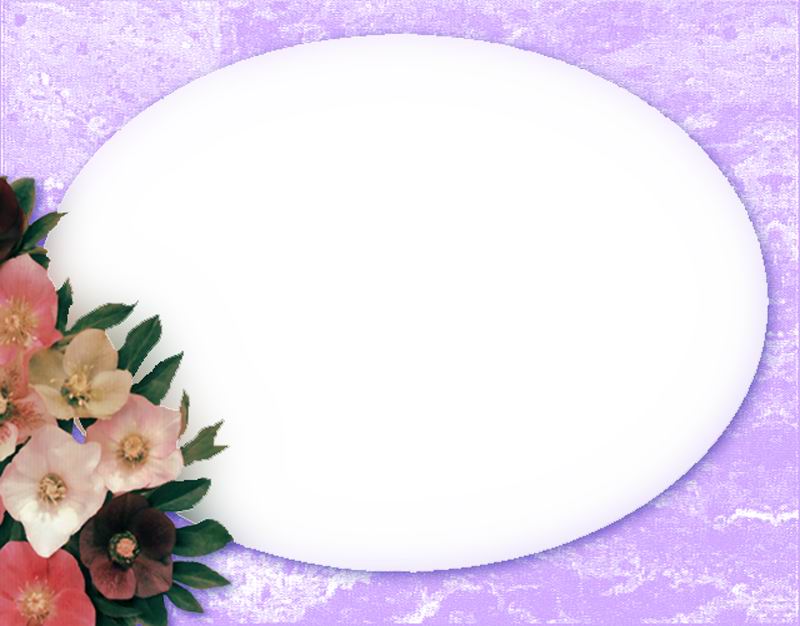 Chúc các em luôn học tốtXIN CHÀO VÀ HẸN GẶP LẠI!
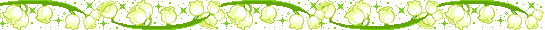 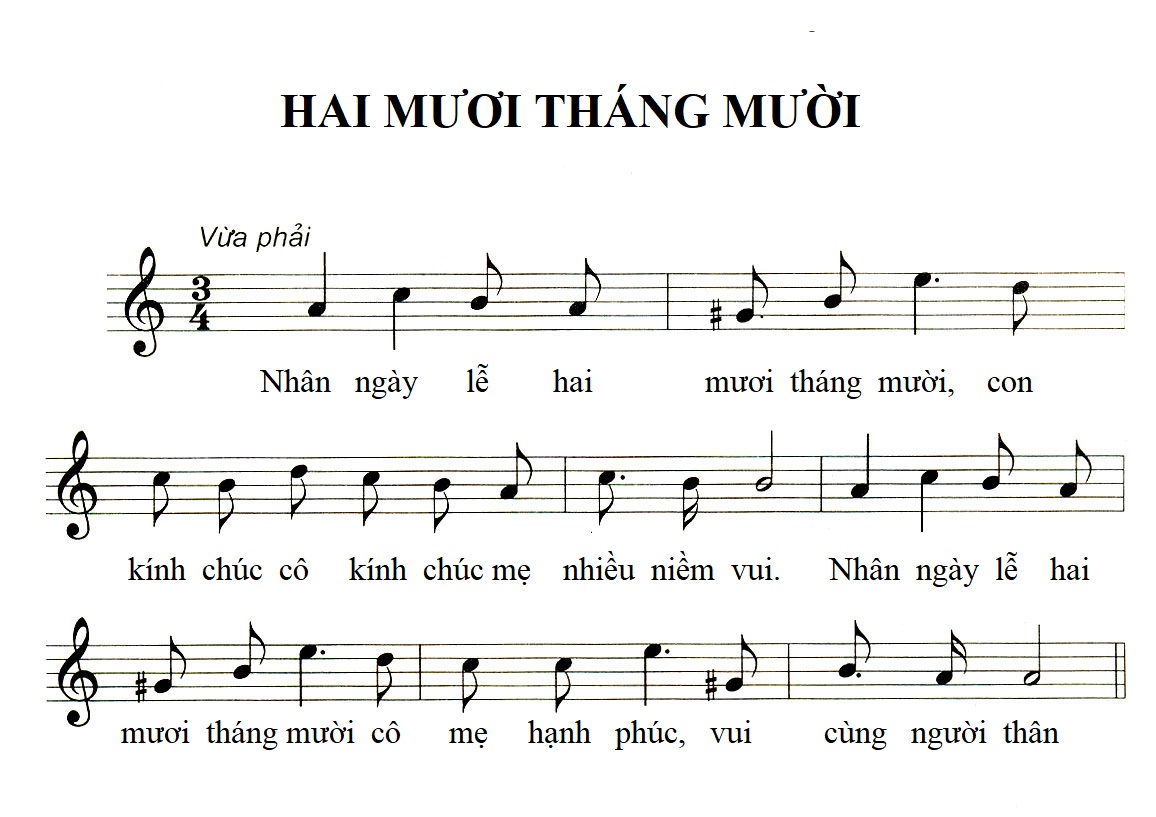